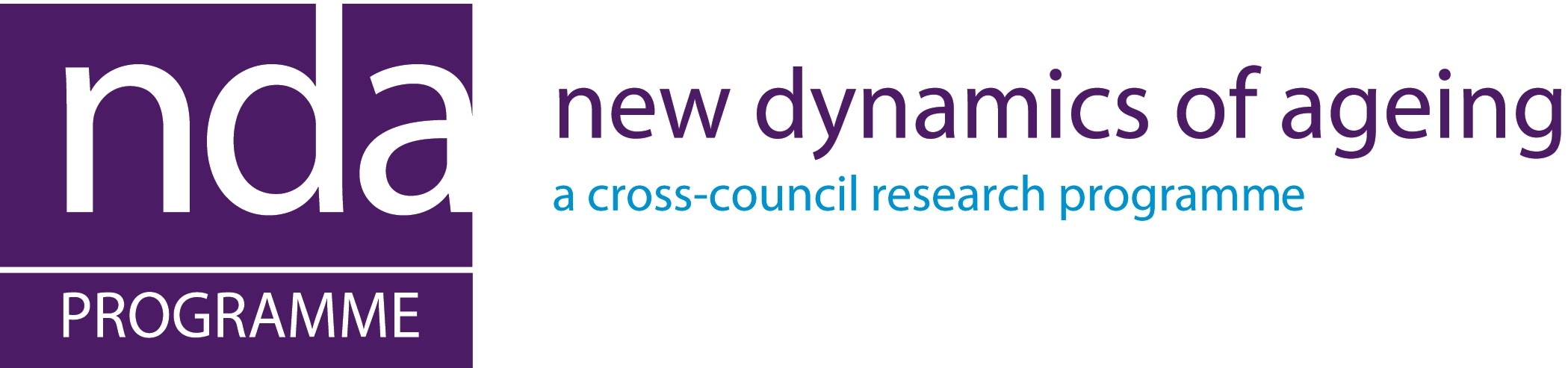 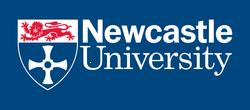 Art engagement, creativity, resilience and connectivity: Evidence from Contemporary visual art and identity construction – wellbeing amongst older people.
Andrew Newman
[Speaker Notes: Contemporary visual art and identity construction – wellbeing amongst older people.

Project was funded by the New Dynamics of Ageing programme –]
Introduction
To explore the possible relationships between art engagement, creativity, resilience and connectivity using the data from our NDA project.

To identify further avenues for research 

This analysis is work in progress
Theory
Art addresses things that normal language/human interaction struggle with.
Expect engagement to be influenced by: 
ability to decode/make meaning from the art 
the dynamics of group formation/maintenance

Connectivity, social capital (collectivization of feelings associated with consuming art – bonding, bridging and linking), do networks create taste or are they a product of taste?
[Speaker Notes: Making links with those who have similar response to the field of art as you do – similar cultural capital. Bonding bridging and linking 

Collectivisation of feelings within limits  

Three types of social capital: bonding, bridging and linking. 
Bonding social capital refers to relationships amongst members of a network who are similar in some form
Bridging social capital refers to relationships amongst people who are dissimilar in a demonstrable fashion, such as age, socio-economic status, race/ethnicity and education
Linking social capital is the extent to which individuals build relationships with institutions and individuals who have relative power over them (e.g. to provide access to services, jobs or resources)]
Theory
Creativity – original solution to a problem, open to new ideas and approaches (Mariske and Willis 1988)
Willingness to take risks, cope with the unexpected  
Bolster a sense of self-confidence  
Express a vision or an idea
Can be in terms of making but also in terms of response to artwork – decoding
[Speaker Notes: Can’t always assume creativity is positive – both in terms of the purposes it is put to and it’s wider role – for example within organisations – some continuity is important – change not always positive. 

Chris Bilton 2014 IJCP – creativity as a pursuit of novelty – not always a good thing – as things can be discarded before they achieve their potential – novelty over value.   

Often assumed that creativity sits within the individual   

Expressive articulation 
Negotiation – an imagined activity 

Associated with health]
Theory
Resilience, process of adapting to (or negotiating with) sources of stress, or the upheavals associated with normal life transitions 
Strengths from previous experiences (such as life narratives – storytelling, participants overcame difficulties in the past and mobilize themselves to confront current adverse circumstances).
[Speaker Notes: Windle et al (2008), self esteem, personal competence and interpersonal control might moderate the negative effects of illness on wellbeing.   

Varies when circumstances change – over the life course – conventional  wisdom is that resources grow as we age better able to cope with adversity  . 

‘ordinary magic’ of everyday adaption – 

Continual growth – not just getting along    

Plasticity]
NDA project
May 2009 – May 2011
Aged over 50 – oldest 93
Semi-structured interviews 
Baseline
Before and after visit
Guided tour from curator
[Speaker Notes: Data collection
    
Council England, Equal Arts (a charity facilitating access to the arts for older people), Age Concern Gateshead, BALTIC Centre for Contemporary Art, Northern Gallery for Contemporary Art (NGCA), Gateshead Older People’s Assembly

Aim of the exercise was not to get older people to engage with contemporary visual art

Placing respondents at the centre of the analysis rather than the art form or gallery]
NDA project
Participants
Sheltered accommodation unit (7)
Voluntary organisation (4)
Individual through adult services
Writers’ Group (6)
Cinema group (10)
Voluntary organisation (10)
‘Live at home’ scheme (15+)
[Speaker Notes: Highlighted those who we’ll be dealing with in this presentation 


Northern Gallery for Contemporary Art, Sunderland, Tyne and Wear
BALTIC Centre for Contemporary Art, Gateshead, Tyne and Wear
Shipley Art Gallery, Gateshead, Tyne and Wear
Belsay Hall and Gardens, Northumberland 
Great North Museum, Newcastle upon Tyne 

Northern Gallery for Contemporary Art, Sunderland, Tyne and Wear
Rank, picturing the social order 1516-2009
Semiconductor are Ruth Jarman and Joe Gerhardt 
Systematic by Chad McCail

BALTIC Centre for Contemporary Art, Gateshead, Tyne and Wear
Parrworld, 
A Needle Womanby Kimsooja a Korean artist. 

Shipley Art Gallery, Gateshead, Tyne and Wear
Managed as part of Tyne and Wear Archives and Museums, it specialises in design and contemporary craft.]
Sheltered accommodation group
Visited the BALTIC to see Martin Parr’s exhibition using political memorabilia.
Art, creative response to what was seen, creating a life narrative – collective and individual 
Group was bonding over the experience – similar background, became the ‘art group’ – network generating taste
Resilience, personal strengths from previous experience  emphasised – description of self
[Speaker Notes: Group generally left school at 14 or 15, little opportunity for education, taste in art tended to be rear-garde art or consecrated avant-garde art. 

Friendships / Bonding not associational  membership 

Sheltered accommodation provided a supportive environment 

Became a way of reframing past life events – possibly more effectively.

79-year-old female 
With the miners’ strike it was a situation that my husband was put in because he was a policeman, he was born in a mining village and there’s dates and everything and all his family was miners, his brother was still in the pits so my husband was on the frontline in the miners’ strikes and it caused a lot of animosity but I found it absolutely brilliant, I enjoyed the whole day.

Not work when could not draw any themes prom the art.  

Became much more confident in dealing with art in white cube galleries – provided a sense of competence – in last visit they were talking about the intention of the artist and commentating on other visitors behaviour. 

Bonding social capital more evident.  

Strong mutual support amongst some groups enables them to overcome major psychosocial barriers that would otherwise have prevented engagement.

Self-esteem – were originally a little anxious when visiting the BALTIC – but not when visiting the Shipley art gallery.]
Maintenance processes
[Speaker Notes: Visit to BALTIC – martin parr exhibition – political memorabilia   

Discussion of the UK miners strike – major event in the NE – 1984/5]
[Speaker Notes: Visit to Northern Gallery of Contemporary Art, Sunderland. 

Change over time - Systematic by Chad McCail

Resilience comes through adaptation to a new environment or new thinking.]
Cinema group
Visited the BALTIC to see work by Jenny Holzer
Art, creative response, more in terms of what the artist was attempting to achieve or communicate – discussion of themes and nature of art
Group became an arena where the dynamics of  distinction explicitly played out also – dispersed social networks driven by taste. 
Resilience in terms of increasing human capital, social networks that could be called upon, skills and knowledge that could be applied elsewhere/self esteem involved
[Speaker Notes: Tension between the art means everything and art being what the artist intended – to what extent do this group creatively interpret the artworks ?  Using creativity to fill in the spaces of their observation 

Discussion of themes – associated with war  - becomes collectivised 

Taste enables them to sustain large social networks of relatively weak ties  with people similar to themselves.

Associational ties 

Group did not know each other before they were recruited younger and more opportunities for education taste in art tended to be avant-garde, rear-garde art and consecrated avant-garde art – attended art appreciation classes – lifelong interest in art.  

Had dispersed social networks – bonding and bridging – different to the Sheltered Accommodation Group 
Existing extensive cultural engagement  

Saw the visits as a class to increase their knowledge of contemporary visual art 

Were conscious that their understanding was partial - wanted to know more]
[Speaker Notes: Jenny Holzer piece
 
Andy: It was quite revealing that the first one which had sentences or phrases running through it led, led electronically engineered I suppose text that’s running through and she said there was five hours worth of text so if you stood there and read the content five hours, that’s a lot of text but at the same time it had a kind of mesmeric and hypnotic quality about it, you couldn’t take your eyes off it [laughs] you wanted to know what was happening next and it certainly did draw you in.]
Isolated individual
Visited the BALTIC to see work by Cornelia Parker 
Art, creativity – express a vision of the artworks – decoding it – trying to understand what was meant by the art. 
Helps to reconnect her with other people, also culture, resource to communicate 
Resilience in terms of increasing resources that could be brought to bear, greater cultural capital.
[Speaker Notes: 93-year-women whose social networks had become limited because of her longevity

 I’m lucky I have one or two friends who can come in and discuss books or something but most of my friends are dead you see, it’s horrible when you get to this stage there’s no one you know.

The visits were an opportunity to get out of her house and to stimulate her mind – taste driving possible networks – connecting with the research project 

Was now a wheelchair user – had become disabled 

Was also quite a difficult person which also reduced her network size. Tended to fall out with most people she came into contact with]
[Speaker Notes: Cornelia parker – crushed musical instruments 

Doubtful sound]
Conclusion
Art, connectivity and creativity resources that create resilience  – work together 
Sheltered accommodation group’s responses were building a life narrative
Cinema group – questions over the role of creativity 
Isolated individual – used the experience for connectivity  which had become lost because of age
Processes the same but work in different ways depending on needs and the resources that can be brought to bear
[Speaker Notes: Art, connectivity and creativity resources that create resilience  – work together  - not claiming that creativity only sits within a framework of cultural engagement 

What is the role of art – a resource for connectivity and resilience – or is it more embedded]
Conclusion
Questions
Need to explore the following more
Creativity – seems to be more associated with the response from those who don’t easily engage with the field of contemporary visual art than those who do.
How feelings are collectivised through arts consumption   
Taste was created by networks and networks taste 
How resilience is created 
Groups using the experience to respond to particular needs – self optimising?
[Speaker Notes: Those who have little history of arts engagement are less comfortable making personal connections and the]